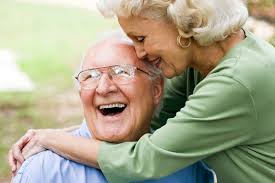 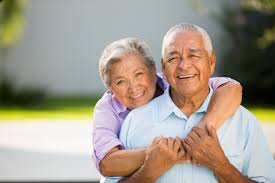 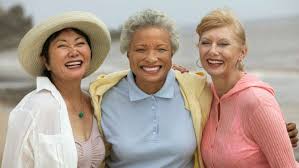 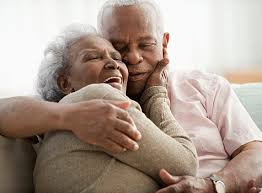 Lovers and friends: A millennial’s thoughts on love, intimacy, and relationships in later life
A keynote address
Grand Valley State University, 14th Annual Art & Science of Aging Conference 
22 February 2019 
Christina Pierpaoli Parker, MA & PhD candidate
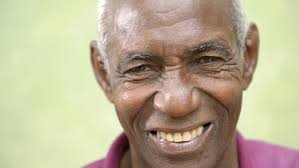 Special thanks to:
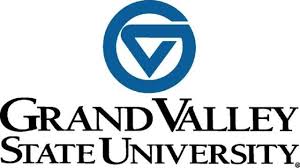 Dr. Priscilla Kimboko & Grand Valley State University
Art & Science of Aging Conference committee 
Changing Aging & Dr. Bill Thomas
Psychology Today 

University of Alabama
Mentors -Drs. Emlet, McCarthy, Scogin, Allen, & Crowther et al.
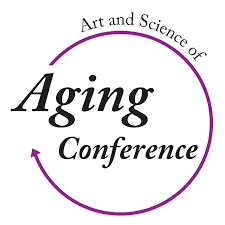 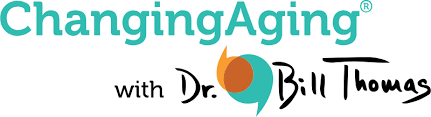 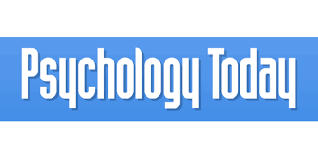 [Speaker Notes: And of course, to the older adults who continue to inspire me]
And to Jack
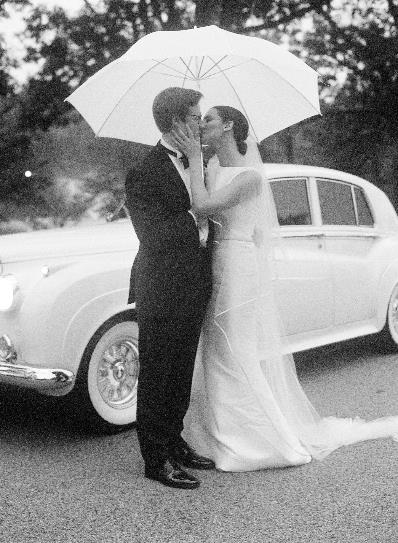 [Speaker Notes: Last but not least, my husband Jack,  family, and friends]
Objectives
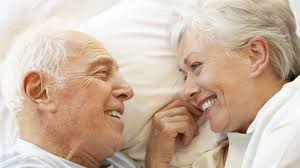 1. Understand a bit more about my academic & clinical interests in aging and sexuality (not unusual to find that…odd)
2. Explain how connections between thoughts, feelings, and behaviors– and the stories you tell yourself– influence aging & sexual functioning 
3. Discuss current scholarship on interpersonal, intergenerational, and volunteer relationships in later life and their health benefits
4. Contextualize late life sexual challenges and provide recommendations for OAs & providers
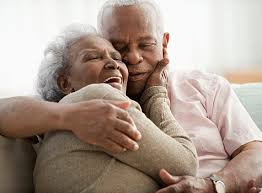 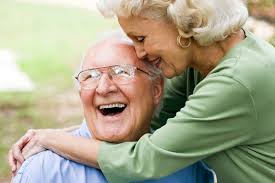 Overview
A millennial talks sex after 60 – how did she get here?
Relationships broadly defined
With self
With others
Aging & the relationship with the self
Successful aging, sexuality & CBT
Aging & relationships with others
Friendships, intergenerational, and volunteer relationships : The state of the psychological science
Aging, sexuality & intimacy 
Overview
Epidemiology
Biopsychosocial context
Implications & recommendations 
Questions & discussion
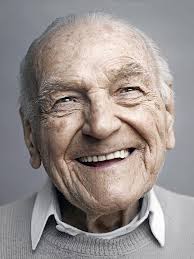 A millennial talks sex after 60- how did she get here?
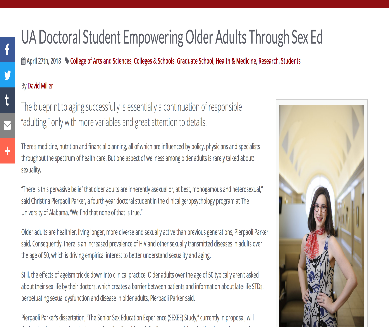 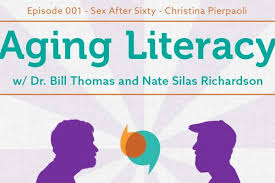 [Speaker Notes: As an intergenerationally-oriented conference, we must also ask: “So, how exactly does at twenty-something get interested in aging, let alone sex and aging?” Fair question. I want to tell you a little bit about my journey for context and also highlight how we can leverage similar experiences to recruit more people into gerontologically- oriented vocations]
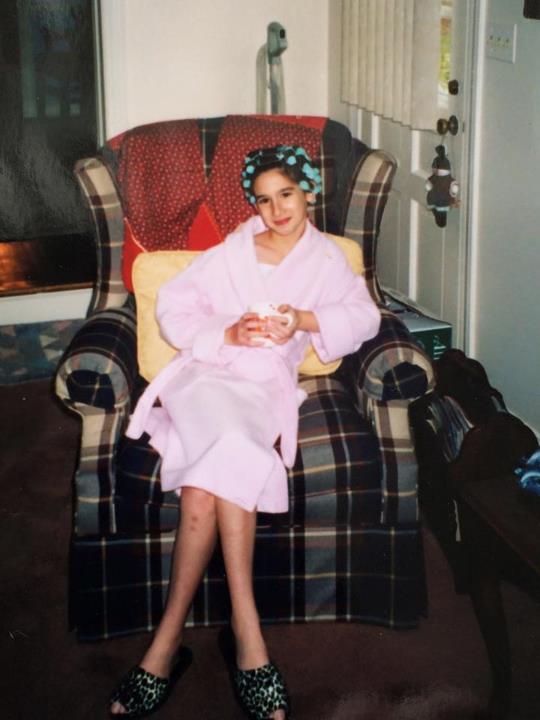 [Speaker Notes: The plan wasn’t to study aging. No – I was to be a lawyer. A lawyer until I realized that: (1) I didn’t have the moral fiber for lawyer-ing (and its inevitable politicking; sorry to any in the audience), and (2) that the market was already saturated with them

It’s clear to me, in retrospect, how non-academic factors largely cultivated my interest in aging– especially because gerontological coursework was woefully, blindingly– but not atypically– absent from my undergraduate psychology curriculum 

I implicate my subjective age (how old you feel) in my strong and unmistakable attraction to the adult table. I am unapologetically old souled]
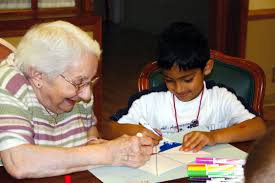 The contact hypothesis & intergenerational relationships
Contact hypothesis 1 
Allport, 1954: Under appropriate conditions, intergroup contact can effectively reduce prejudice, discrimination, and stereotyping between majority and minority group members
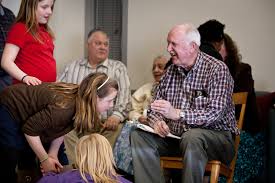 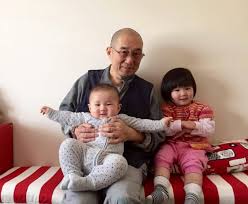 [Speaker Notes: In some ways, though, how old I feel reflects a deep allegiance to, solidarity with, and respect for older adults grounded in decades of positive, meaningful interactions with older adults 

Allport’s contact hypothesis supports this, positing that, under appropriate conditions, interpersonal contact deconstructs stereotypes assigned to outgroups. It stands to reason, then, that having positive exposure to familial and non-familial older adults consistently predicts entering into gerontologically oriented vocations.

For me, this computers. My community, my parents, my grandparents, and mentors– all throughout development– have modeled the beauty, the complexity, and privilege of human aging
-this set sort of the “lens” through which I saw the world]
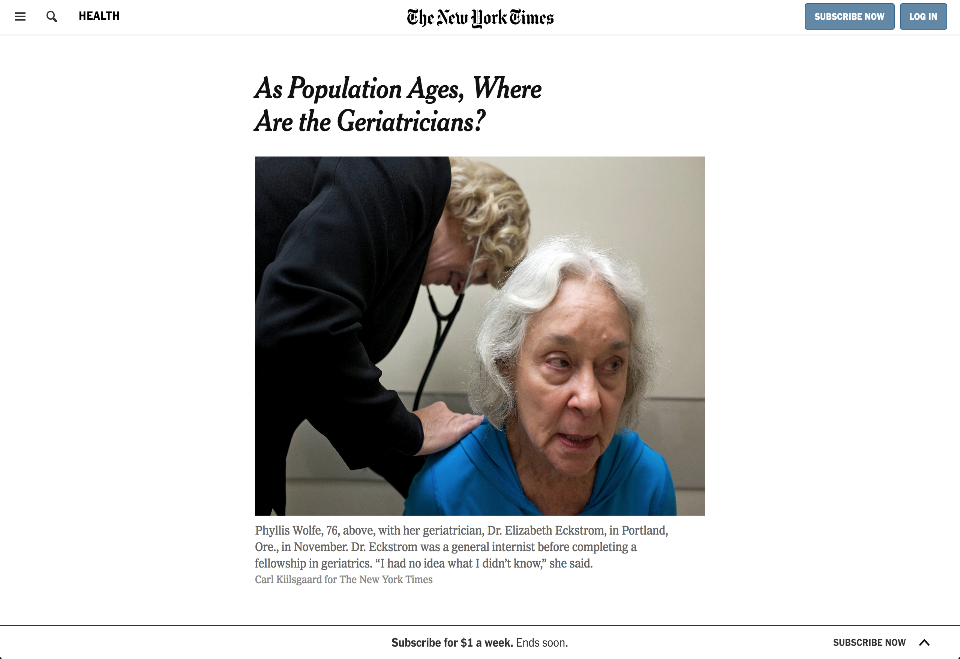 [Speaker Notes: Implications for developing programs and growing the gero community, particularly because consistent, positive exposure to older adults predicts entering gerontologically-oriented vocations and geriatrics is one of the few medical niches in US contracting even as need increases, with fewer and fewer residents pursuing it as a residency 

Currently, the US has about 7,000 practicing geriatricians. To meet demands and opportunities, American Geriatrics Society estimates that medical schools would have to train at least 6,250 additional geriatricians between now and 2030 – 450 more annually than the current rate. How do we do that? Gerontologists must attempt to answer this question and I hope my journey provides some insight]
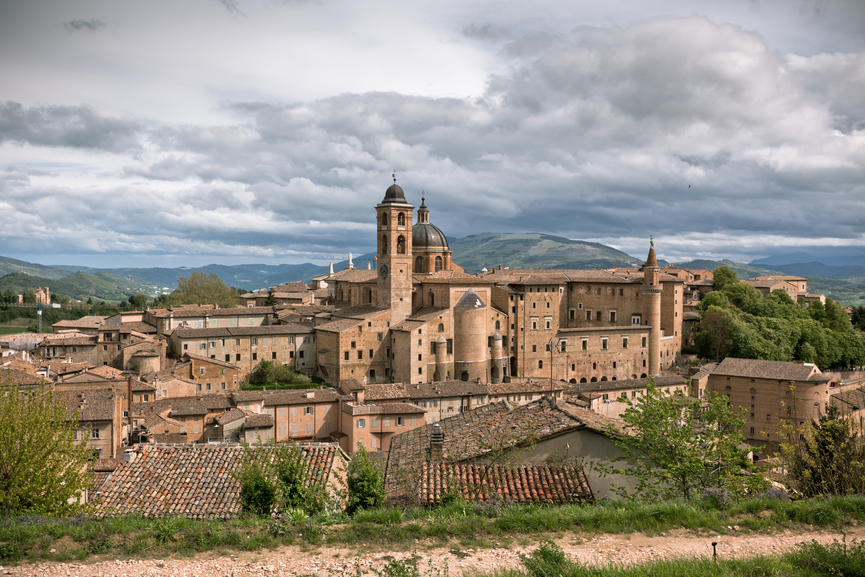 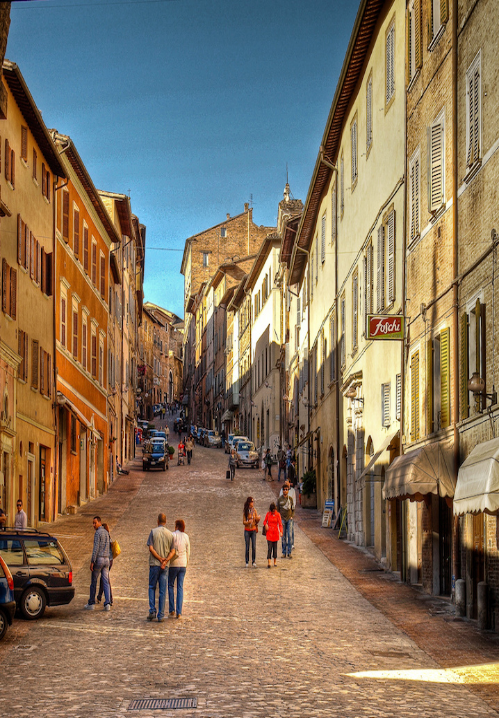 [Speaker Notes: My intellectual interest in aging began in earnest during my undergraduate studies abroad in Urbino, a small, Italian town ensconced behind Renaissance-era walls and generously high hills. I noticed the many older adults who seemed to have little trouble walking up and down them daily—wondering how and why their fate differed so significantly from my grandparents’ (‘nonni’) whose struggles with advanced Alzheimer’s prevented them from even walking across the room.  These observations kindled an already latent interest in understanding individual differences in aging and health processes as well as disentangling the biopsychosocial systems contributing to those differences. 

When I returned to the States, I decided to declare my major in psychology and began volunteering on an interdisciplinary geriatric evaluation management team. The richness of this experience, combined with contact and old-soulness convinced me I wanted to be a part of a generation of scholars, clinicians, researchers, and advocates devoted to understanding a part of the human lifespan our own biology once precluded – particularly because we have nearly doubled the human lifespan in the 20th century]
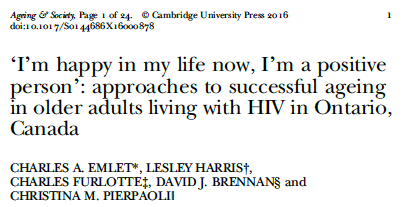 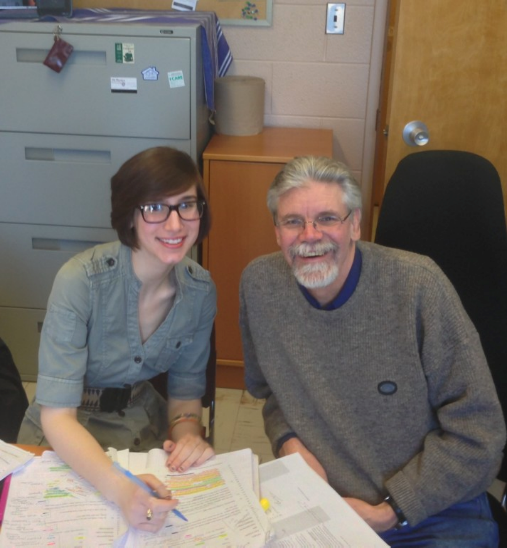 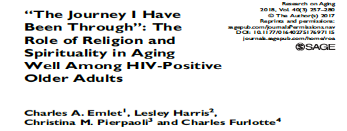 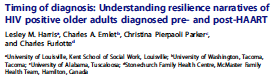 Me (left), my mentor Charles Emlet, PhD (right)
[Speaker Notes: As an undergraduate, I received a Killam Fellowship through the Fulbright program to study at the University of Toronto.  There, I met Dr. Charles Emlet, a gerontologist researching the lived experiences of older adults aging successfully with HIV. As his mentee, I worked under his guidance to conduct semi-structured interviews with these adults and to hear their stories.  

HIV as a chronic (vs. terminal disease) – an example of something we can study in ways we couldn’t before because our own biology precluded it.  Got my interested in how and why older adults contracted HIV (“a young person’s disease”) and the “mechanics” of sexuality in later life. To understand how older adults get HIV, we need to understand sexual behavior and functioning.

 Of course, for a host of reasons, few people doing the research. Other mentors like Barry McCarthy fostered these interests, which I then developed and leveraged to grow my research and professional platform (e.g. blog, podcast, this talk)]
Intrapersonal (thoughts, feelings, behaviors, personal history, values)
[Speaker Notes: Of course, work taught me a lot about sexual and intimate relationships but also about the relationship with self on which successful aging is predicted. Our relationship with self as a barometer for relationships (e.g. sexual, platonic, intergenerational) with othersr]
Relationship with the aging self
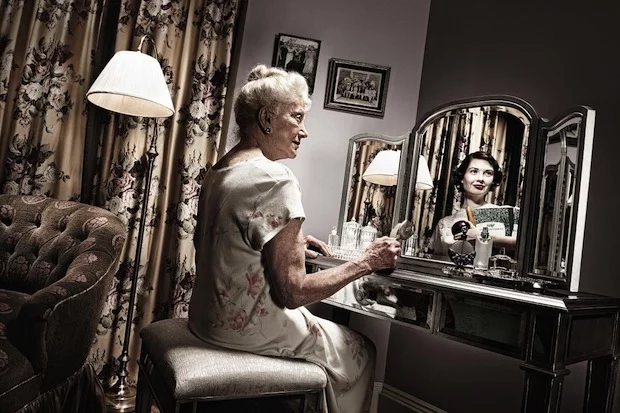 [Speaker Notes: Many relationships in our life – but relationship with self establishes template/foundation for relationships with others. And as a health psychologist, I am always thinking about the individual – their experiences, their needs, their health behaviors 

The individual as my primary level of analysis 

Relationship with self as foundational– and certain basic conditions required to graduate onto other relationships 
Intimate relationships – with family members, partners
Close friends – longtime friendships
Acquaintances – professional & mentorship relationships (perhaps where intergenerational relationships dwell)]
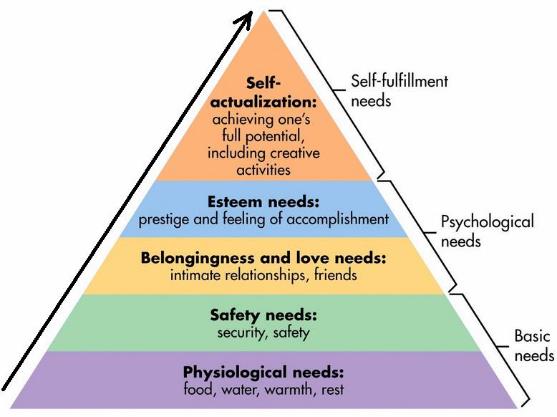 Maslow, 1943
[Speaker Notes: The self as the most basic and fundamental relationship that first requires the most basic and fundamental things: homeostasis, food, water, sleep 

Before we can even discuss other relationships in later life, we must discuss the relationship with the self and the basic needs fueling that relationship and others. Let’s start there. Models of successful aging useful in understanding how we can optimize aging process and health behaviors foundational to relationship with self]
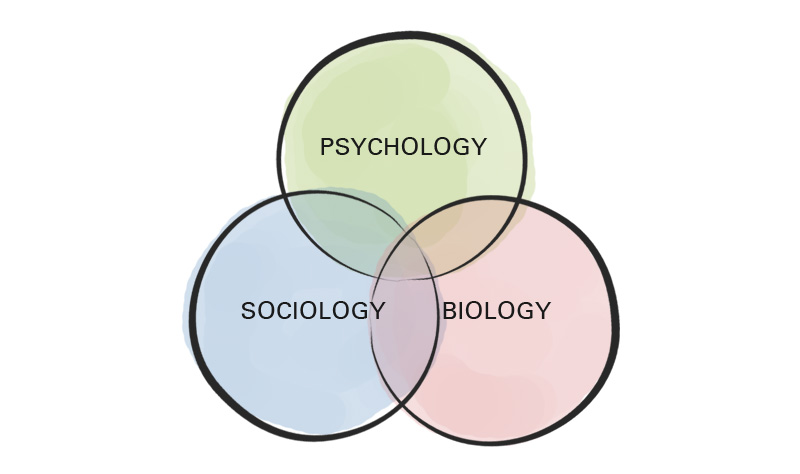 Engle, 1974
[Speaker Notes: These basic needs have biopsychosocial underpinnings]
Aging as a continuum
Low probability of pathology,  high cognitive + physical capacity, life engagement
Lacking disease, but having many risk factors
High rates of disease + disability
Rowe & Kahn; 1987; 1997; 2002
[Speaker Notes: How these BPS intersect influence our aging process; aging as a continuum across combinations of the biopsychosocial factors

Over the last three decades– starting with Rowe & Kahn’s (1987) seminal article– modern gerontology has embraced a contiuum-based approach to evaluating aging, from successful, to normal, to pathological .Of course, some adults age pathologically, with high rates of disease and disability, most normally– lacking disease but having many risk factors– and many, successfully: having low probability of pathology, high cognitive and physical capacity, and active engagement with life 



Considering individual difference variables (e.g. race, sex/gender, SES, personality) matters because it reveals the ratio of risk to protective factors used in determining how adults age. Over the last three decades— staring with Rowe & Kahn’s (1987) seminal article—modern gerontology has embraced a continuum-based approach to evaluating aging, ranging from successful, to normal, to pathological (Rowe & Kahn, 1997).  Of course, adults vary: some age usually, lacking disease but having many risk factors; others pathologically with high rates of disease and disability; and many—increasingly— successfully: having low probability of pathology, high cognitive and physical capacity, and active engagement with life (Rowe & Kahn, 1997).]
Successful aging
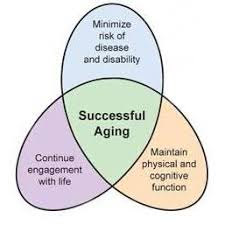 Psycho
Bio
Social
[Speaker Notes: While many have levied criticisms against successful aging– arguing that it neglects early developmental influences related to history and historical context, structural forces influencing later-life functioning, and well as long-term disease and disability processes, the SA model aimed to generate research on the biopsychosocial determinants of successful aging that would encourage people to make lifestyle choices maximizing their own likelihood of aging well and maintaining a high quality of life in old age (Kahn, 2002; pg. 726) 

Successful aging compromised of physical, safety, and psychosocial needs]
Sex & successful aging
Adults living longer and healthier lives, stimulating significant study of sexuality after 60. 5
Lindau et al. 2007 
DeLamater et al. 2012
Brody et al., 2010 
Contrary to ageist attitudes and beliefs, 2 many adults remain sexual into later life, particularly if partnered and in good health 3,4
Sex increasingly recognized as an indicator of successful aging & health, linked to 6:
Improved CVD health;
Improved QoL
Reduced depressive symptoms
Lower BMI
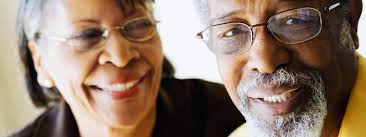 [Speaker Notes: 1. (DeLamater, 2012) 
2. Kaas 1981
3. Lindau et al.. 2007, 
4. Karraker et al., 2011 
5.. Ports et al., 2014]
Inter-sex-tion
Disease & disability risk reduction
Maintained cognitive & physical functioning
Healthy sexuality & intimacy
Healthy aging
Life engagement
[Speaker Notes: Sexuality recognized as an increasingly important component of successful aging 
The things that promote successful aging also promote safe, healthy, and satisfying sexuality –and provide foundations on which healthy relationships with self and other grow 

Thus, promoting successful aging also promotes healthy sexuality, health sexuality also promotes successful aging]
Sex as a “reward” for self-care & healthy living
Illness, medication, and surgery explain more variance in sexual dysfunction than aging alone 7
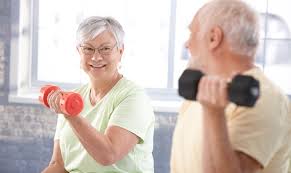 Thus, a commitment to self-care, health optimization & successful aging can promote sexual wellness, even in the face of disability and normal changes to the cardiovascular, endocrine, and nervous systems 8
What promotes health for the physical body– a whole-foods diet, adequate sleep, exercise, stress management, and social engagement– promotes health for the sexual body and brain, too 9,10
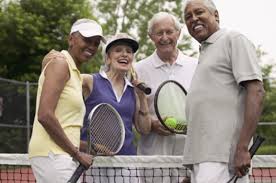 [Speaker Notes: 7. Nussbaum et al. 2005]
An trans-theoretical, integrative model of aging & sexual wellness
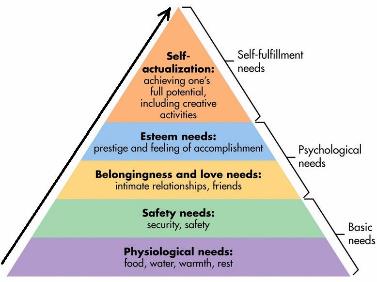 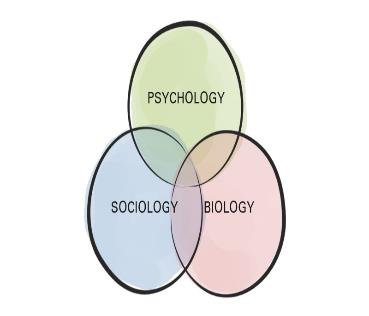 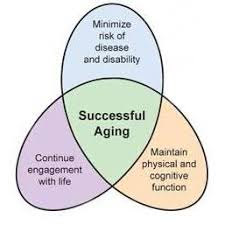 [Speaker Notes: the self as the most basic relationship; the self has needs, these needs have biopsychosocial components, and these biopsychosocial components play into successful aging an sexuality alike; what is good for the aging self is good for the sexual self]
Successful aging and healthy sexuality have large behavioral underpinnings 11,12 . Thoughts and feelings influence behaviors – as well as the stories we tell ourselves.
The relationship you have with yourself (+others, your health, sexuality etc) depends on the story you tell yourself about that person or thing
[Speaker Notes: In large part, the relationship you have with yourself depends on the story you tell yourself]
A cognitive-behavioral approach
Cognitive behavioral theorizing assumes that thoughts influence feelings and behaviors, and that thoughts, feelings, and behaviors have reciprocal and synergistic relationships 
When we learn how to change unhelpful thoughts and behaviors, we can change feelings and attendant outcomes
Interrupt at cognitive level
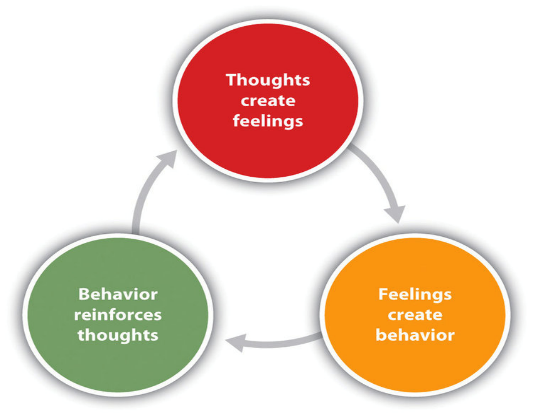 Behavioral level
[Speaker Notes: Asking these questions because they influence our experience with disease 

General overview of CBT – the idea that the way we process information influences how we feel and behave 

In clinical psychology, CBT targets the reduction or elimination of dysfunctional thinking styles and behavioral patterns that maintain impairment]
A cognitive-behavioral approach to healthy aging
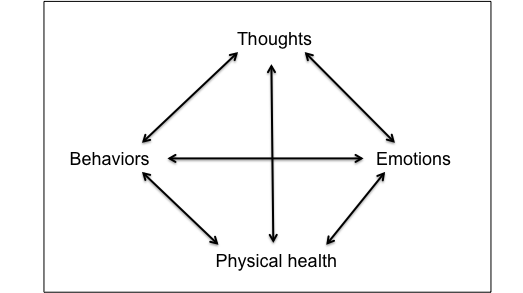 Weight gain,  pain
Sad, defeated, hopeless
Emotional eating
Social withdrawal
Low physical activity
“I will never lose weight. I am disgusting.”
[Speaker Notes: Given high rate of physical comorbidities and sexual dysfunction in later life, CBT model has been adapted to meet older adults’ unique needs]
A cognitive-behavioral approach to healthy aging & sexuality
Internalized ageism (Levy, 2002; 2009)
[Speaker Notes: how might this play out in the context of aging, healthy, and sexuality? 
-discuss role of internalized ageism: a form of in-group discrimination in which older adults marginalize and discriminate against other people, or themselves 

Derived from Zusman’s (1966) Social Breakdown Syndrome, the Geriatric Sexuality Breakdown Syndrome (GSBS; Kaas, 1981) describes the psychosocial mechanisms through which adults internalize ageist messages impacting their sexuality.  It assumes that sexual expression depends on several factors, including prevailing mores concerning sexual behavior, actual physical capacities, the individual’s past history of sexual response, and available partners. In later years, when relationships among these contributing factors change, so does sexual expression (Kaas, 1981). Because few healthy, sex positive models exist for older adults, many rely on ageist sociocultural cues about sexuality to orient their behavior (Kaas, 1981). These cues emerge from myths about the unnaturalness and amorality of late life sexuality, stemming from biological reductionist ideas about the fading procreate potential in later life coupled with visceral reaction to imaging parentialized/grandparentialized adults as asexual (Kaas, 1981).  As with other modes of stereotyping, these cues color what older adults and their health providers perceive as “appropriate” within social parameters, fostering internalized ageism (Levy, 2009; Syme et al., 2018) stifling healthcare communication, and perpetuating sexual dysfunction (Weeks, 2002; Ports et al., 2014; Wimberly et al., 2006).  A recent qualitative study of older adults, for example, revealed that many women experienced internalized ageism and endorsed sexist attitudes about their own sexuality (Syme et al., 2018).]
Functional, “whole-person”, cognitive-behavioral interventions for healthy aging & sexuality
Behavior
(things we do)
Cognition
(things we think)
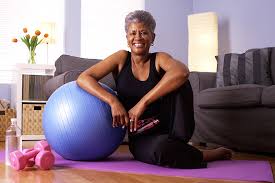 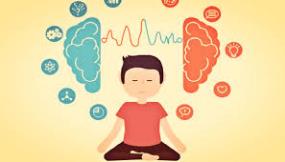 [Speaker Notes: Here’s where those basic biopsychosocial needs come back]
Back to basics
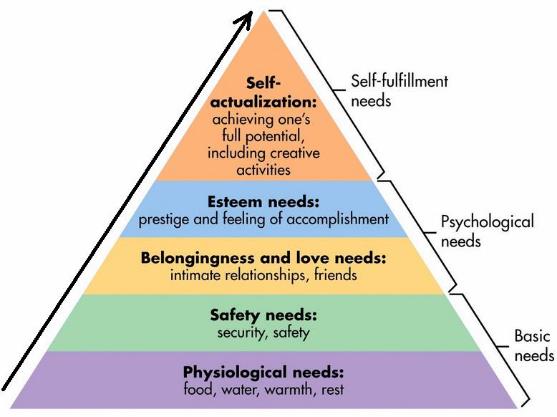 [Speaker Notes: Here’s where those basics come back]
Basic behavioral interventions
Getting adequate sleep
Sleep takes out the brain’s trash, “resetting” us cognitively, emotionally, and physically
Too sleepy? Probably not having sex. More sleep = more energy to have sex
Eating a whole foods diet 
Overweight & obesity can cause diabetes, cardiovascular disease (CVD), and pain.
Diabetes & CVD are two known risk factors for erectile dysfunction.
Alcohol & tobacco use increase risk
Engaging in exercise + movement
Cardiovascular training increases hippocampal density
Reduces pain, increases strength & stamina
Among women, yoga shown to increase blood flow to vaginal region, muscle tone, and reduce vaginal pain
Regulating mood & stress
High levels of negative affect can affect sexual functioning, including desire and arousal
Practicing mindfulness-based exercises, including deep breathing and progressive muscle relaxation, can help
Seeking information & knowledge
Knowledge about your health & sexuality empowers you to ask about your concern as well as understand your  needs and options
Practicing assertive communication
Learning how to identify your (health/sexual) needs and communicate them clearly prevents & solves problems
[Speaker Notes: A commitment to health optimization and successful aging can also promote sexual wellness, even in the face of disability and normal changes to the cardiovascular, endocrine, and nervous systems (McCarthy & Pierpaoli, 2015). What promotes health for the physical body—a whole-foods diet, adequate sleep, exercise, adherence to medical recommendations, and stress management— promotes health for the sexual body and brain too (McCarthy & Pierpaoli, 2018; Ngandy et al., 2015).]
Cognitive tools
Examples: Are my thoughts accurate? Helpful? What could I say to myself that would be more accurate, positive, or helpful? What would I say to someone I love and respect?
Let’s practice
[Speaker Notes: Remember, changing thoughts or behavior can change feelings]
Let’s practice
[Speaker Notes: Note that you can change]
Let’s practice
[Speaker Notes: Note that you can change]
Summary
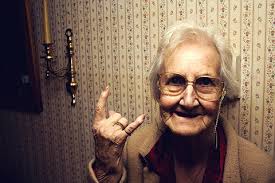 Successful aging, sexual functioning, and interpersonal relationships are all predicated on the health of & relationship to the self
Complex biopsychosocial factors underlie all of these constructs & their attendant health behaviors
Thoughts and feelings influences behaviors; all three have reciprocal & synergistic relationships
Cognitive-behavioral interventions can enhance the aging process & sexual functioning
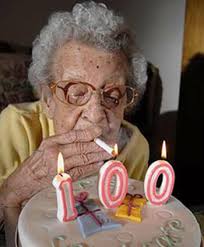 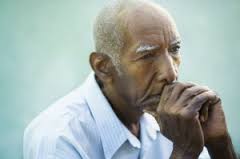 Friendships & Intergenerational relationships
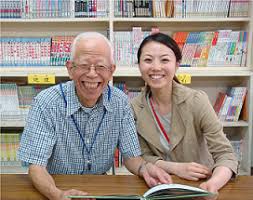 “A useless life is an early death.”
-Johann Wolfgang von Goethe
[Speaker Notes: Before I begin the presentation proper, I wanted to introduce this quote --- because I think it well encapsulates the theme of today’s presentation 

-Johann Wolfgang van Goethe  (Gu-ten): German writer and statesman]
Relationships with others
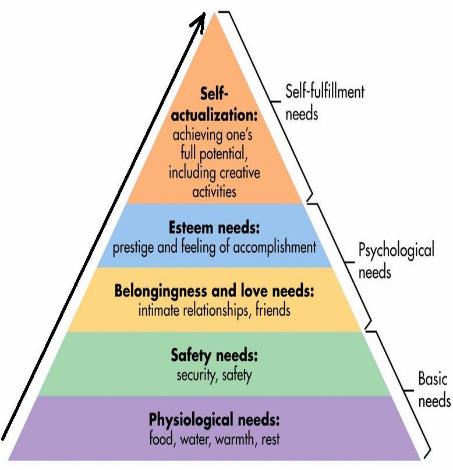 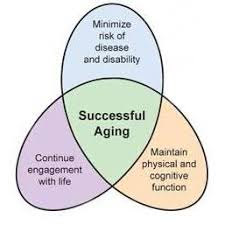 [Speaker Notes: Recall that belongingness and life engagement represent important features of basic human need and successful aging, respectively]
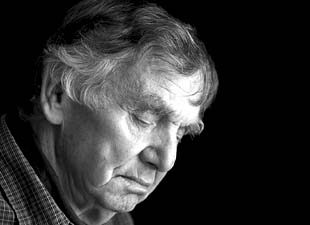 Conventional caregiving roles
(Gruenewald, Karlamangla, Greendale, Singer, & Seeman ,2007)
Commercially productive roles
(Herzog, Kahn, Morgan, Jackson & Antonucci, 1989)
Physical disability(Parmelee et al., 2007)
[Speaker Notes: However, challenges inherent to aging alter the nature, degree, and extent of an individual’s social engagement. Notwithstanding macro-level advances in medicine, public health, and culture that have significantly increased the quality and length of life, late adulthood represents a period of the life span largely divorced from conventional caregiving and commercially productive roles]
Behavioral activation (BA)
Clinical tool used to increase engagement in reinforcing, mood-boosting activities 
When we feel sad, depressed, or lonely we sometimes avoid and isolate, which can worsen symptoms
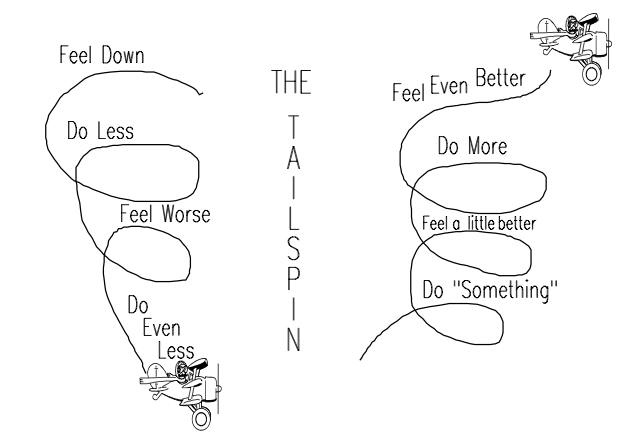 [Speaker Notes: Predicated on activity theory & behavioral activation theories – that successful aging occurs when older adults stay active and maintain social interactions, and that behavioral activation maintains positive mood 


Once you have made space, you can start getting busy in the way you’d like to! 

BA = based on the idea that as individuals become depressed, they tend to engage in increasing avoidance and isolation, which serves to maintain or worsen symptoms]
The downward spiral
Downward Spiral
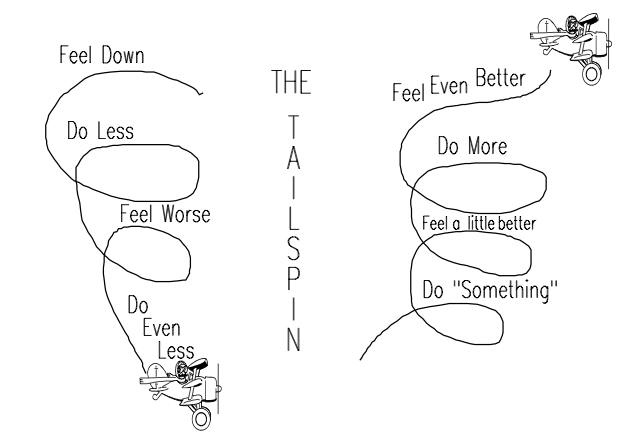 Illustration on left shows that “giving in to the “slowed down” feeling that comes with negative mood (e.g. sadness, loneliness) can perpetuate a downward spiral

Do less  feel worse  do even less, etc. 

Older adults particularly at risk as relationships and conventional social roles dwindle
The upward spiral
Upward Spiral
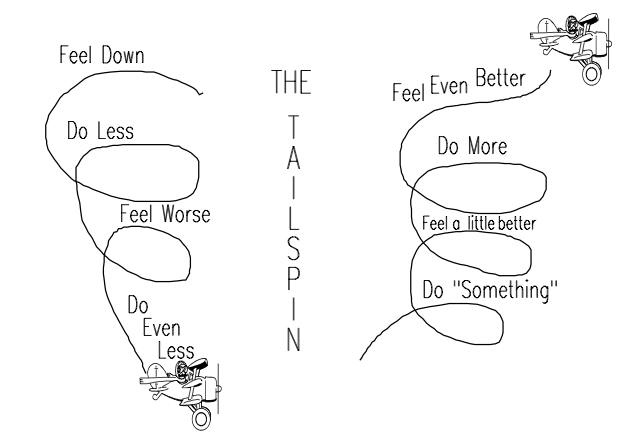 Illustration on right shows  how a person can withdraw from a downward spiral 

Engage in something meaningful feel a little better do more  feel even better
[Speaker Notes: We can induce upward spirals in providing socially meaningful opportunities for older adults]
Perceived usefulness to others
We must remember that while opportunities for traditional role engagement decrease with age, older adults desire to remain active, useful, and generative 13, 14, 15
Activity, perceived usefulness, and generativity contribute to successful aging 
Meaningful interpersonal relationships provide opportunities to cultivate such feelings
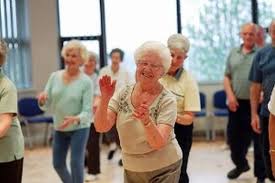 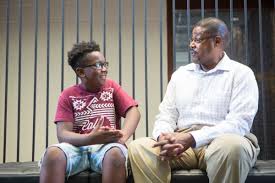 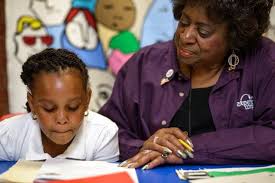 [Speaker Notes: A growing literature demonstrates that while opportunities for meaningful role engagement decrease, those decrements are not inherently preclusive to the desire to be and feel valued, useful, or generative in later life (Gruenewald et al., 2007; Erikson, 1968) and that feelings of usefulness may be protective against disability and premature mortality during this period (Kahana et al., 2013; Gruenewald et al., 2009; Glass, 1999)]
Shifting the paradigm
Dependency-based gerontological theorizing

(older adults as consumers)
Contributory-based gerontological theorizing

(older adults as contributors & providers)
[Speaker Notes: This will require shifting the paradigm . To do this, we must embrace paradigm shifts toward older adults as contributors (vs. consumers) of social provision 

Kahana et al. have argued that gerontological theorizing must move beyond a dependency-based paradigm of aging in which older adults are positioned as consumers of social provision and instead toward a contributory orientation in which they are competent providers of it (Kahana et al., 2007). 

To do this, we must continue developing programs aimed at increasing perceived usefulness]
A growing, but nascent, literature:
Perceived usefulness to others in later life
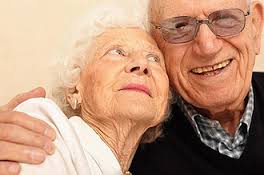 Brown et al. (2003)
Providing instrumental support to friends + relatives was independently associated with reduced premature mortality beyond effects of receiving social support.
Gruenewald et al. (2007, 2009)
Found that older adults who reported feeling more vs. less useful to others were less likely to experience an increase in disability or to die over a 7-year follow-up period.
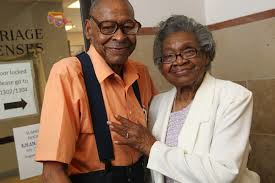 Pitkala et al., (2004)
Found prospective linkages between not feeling needed by others and greater risk of institutionalization and death in a sample of Finish older adults
Pierpaoli et al. (2015)
Feeling useful to others predicted active (vs. passive) coping with symptomatic OA knee pain
[Speaker Notes: The research on perceived usefulness is embryonic, but growing: the salubrious effects of receiving social support across the lifespan have been established (House et al., 1988) – but mounting evidence supports that the provision of support also yields health benefits (Brown et al., 2003; Krause et al., 1992)]
Important to find volunteer opportunity that you can and want to do!
Mechanisms & behavioral activation
Perceived usefulness to others in later life
Reduced depression;              fewer somatic symptoms (e.g. pain)
H
Upward spiral!
[Speaker Notes: Applied behavioral activation example
More research needed to understand mechanisms and causality. For example, feeling useful may preceded volunteerism, volunteerism may induce- we don’t know
But, doesn’t really matter because laws of behavioral activation stull at play]
A case study of volunteering & intergenerational work: Experience Corps (EC)
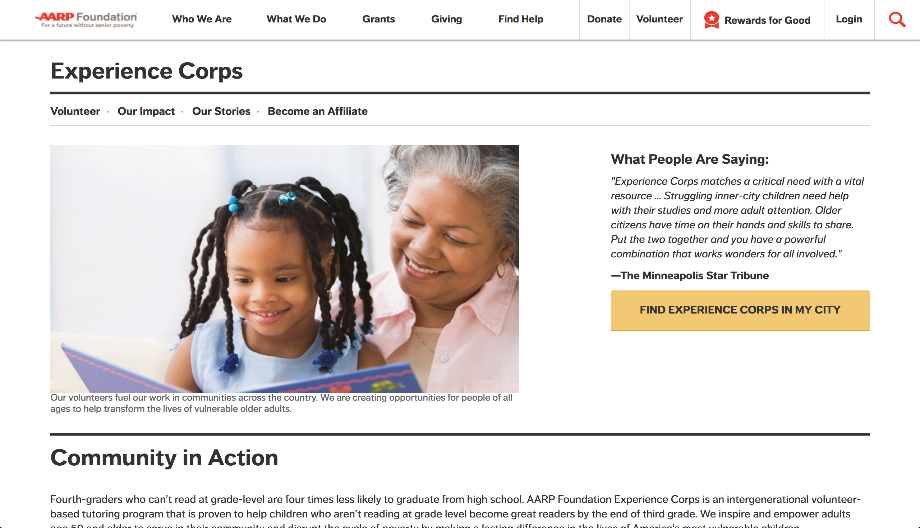 https://www.aarp.org/experience-corps/
[Speaker Notes: AARP foundation experience corps: An intergenerational, volunteer-based tutoring program that engages adults 50 and older as literacy tutors for struggling students in public schools. The program empowers its volunteers to serve in their community and disrupt the cycle of poverty by making a lasting difference in the lives of vulnerable children]
Experience Corps data
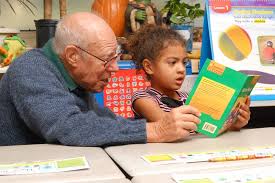 One year outcomes showed that EC volunteers increased physical strength, increase their social network, watched less TV, and showed less decline in walking speed 16
Trend toward improved cognitive functioning  compared to waitlist controls 17
Improvements in depressive symptoms and functional limitations also noted after 2 years of service compared to matched comparison group 18
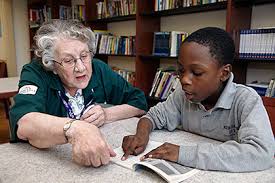 [Speaker Notes: https://academic-oup-com.libdata.lib.ua.edu/psychsocgerontology/article/65B/4/461/623052]
Implications
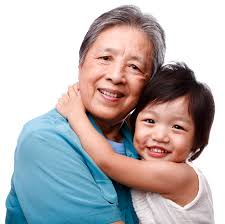 Volunteering as a valid RX from health providers
We need more research
Current literature provides compelling evidence that volunteering produces higher levels of well-being but program development cannot proceed without more specific information about what types of programs produce what kinds of effects– under what circumstances 16
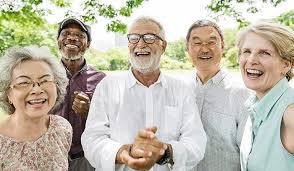 Embracing social networking & tele-health models to enlarge reach & impact particularly for PWD 19
[Speaker Notes: https://academic-oup-com.libdata.lib.ua.edu/psychsocgerontology/article/65B/4/461/623052

Teleheleaht interventions for rural =dwelling and disabled older adults]
A note on social media
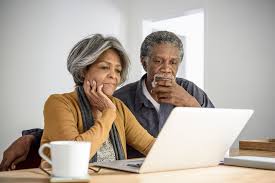 Retirement, relocation, death, and disability may shrink size of, and access to, social networks 
To compensate, many older adults have turned to social networking and, increasingly, online dating to satisfy needs for companionship, intimacy, and sexuality20
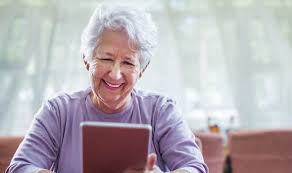 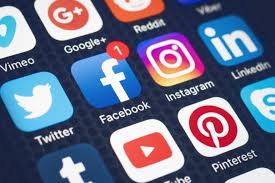 Data highlights
Reflecting this growth, as of 2014, 56% of people 65+ used Facebook 21

Since 2013, online dating rates among OAs aged 55-64 have nearly doubled from 6 percent to 12 percent, triggering the dawn of new dating sites with minimum age requirements.
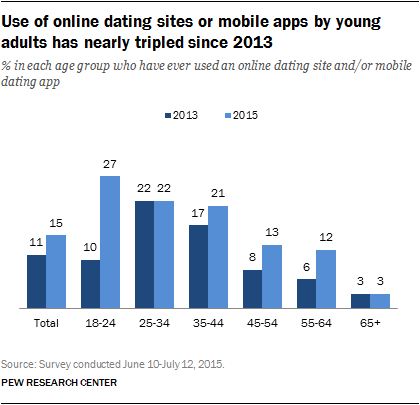 A geropsychologist’s love/hate relationship with social media
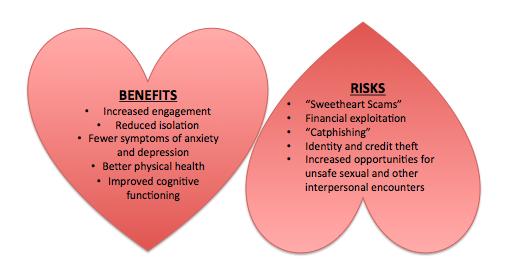 Harley & Fitzpatrick, 2009; Jung, Walden, Johnson, & Sundar, 2017; Hogeboom et al., 2010; Leiber, 2018
[Speaker Notes: Online social networking has benefits for older adults. Gerontological scholars have suggested older adults turn to the Internet to enhance social interaction (Harley & Fitzpatrick, 2009; Jung, Walden, Johnson, & Sundar, 2017) and, for many, it helps. Online engagement among older adults appears to increase perceived closeness to family and friends as well as reduce self-reported depression and stress (Hogeboom et al., 2010).

Online pursuit of romance and intimacy also has its costs. A climate of internet-facilitated dating in later life has introduced more opportunities for unsafe sex, sexually transmitted disease (STDs), and general exploitation among vulnerable older adults (Pierpaoli Parker, in progress). Non-exhaustive examples of this exploitation include financial scamming, identityand credit theft, and “sweetheart scams” or catphishing—the luring of someone into a relationship using a fictional persona for manipulative and exploitive purposes. The cost of online scamming alone exceeds $37 billion to older adults annually (Leiber 2018). 

 In the digital “golden” age, what role do psychologists have in managing these risks and benefits? How can psychologists respect older adults’ autonomy and promote their social and emotional wellbeing, while maintaining a commitment to do no harm?]
Summary
Social engagement contributes to successful aging 
Notwithstanding changes to social networks with age, OAs maintain desire to stay active & engaged
Volunteer programs may confer health benefits to OAs but require more research to understand mechanisms and conditions
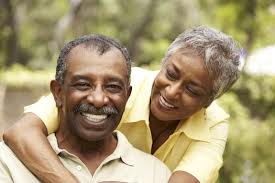 Embracing social media as a promising tool to facilitate engagement that requires ethical evaluation 	
For example, when and how should we go about reporting harm? Do we have a duty to consider capacity in deciding whether or not to introduce online engagement? Is that fair? How do we measure capacity to engage online?
Resources
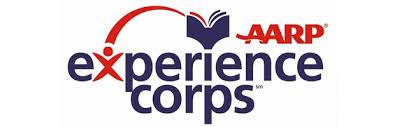 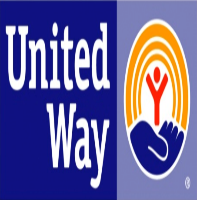 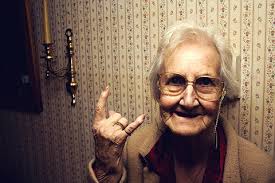 Sexual & intimate relationships
Sexual & intimate relationships
[Speaker Notes: file:///Users/Christina_Pierpaoli/Desktop/united%20way.png]
“In a nursing home,  it doesn’t happen like ‘wham bam thank you ma’am.”
	-Gayle Doll, director of Center on Aging at KSU, as quoted by the NYT

“Aging baby boomers are going to want to have sex, and they don’t want to play bingo.”
	-Dr. Ann Christine Frankowski, associate director of the Center for Aging Studies at UMBC, as quoted by the NYT
Source:  http://www.nytimes.com/2015/04/14/health/sex-dementia-and-a-husband-henry-rayhons-on-trial-at-age-78.html?partner=rss&emc=rss&smid=fb-nytimes&bicmst=1409232722000&bicmet=1419773522000&smtyp=aut&bicmp=AD&bicmlukp=WT.mc_id&_r=0
[Speaker Notes: Aging and sexuality is an important thing, per recent NYT article re: sex in the context of dementia]
What other experts have to say:
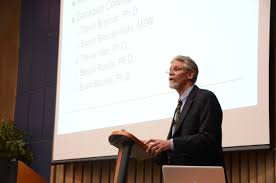 “It is easier and significantly more comfortable for us to imagine older adults as asexual, heterosexual, or at best– monogamous. But science tells us that this just isn’t the case.” -Charles Emlet, Ph.D.
“The United States are much less pro-aging and pro-sex than other countries. The message sent to older adults is: ‘You’re not supposed to be sexual– sex is for the young, not you. For most people, it is embarrassing to think about people over 60 being sexual.  But with aging, the many features of sex actually appear to improve ” – Barry McCarthy, Ph.D.
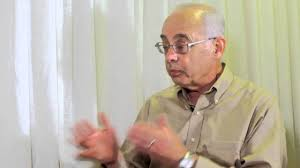 Sex & aging: An overview
Adults living longer and healthier lives, stimulating significant study of sexuality after 60.22
Lindau et al. 2007 
DeLamater et al. 2012
Brody et al., 2010 
Contrary to ageist attitudes and beliefs, 23 many adults remain sexual into later life, particularly if partnered and in good health  24, 25 though expression of that sexuality may change 26
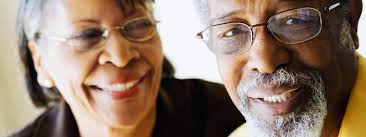 [Speaker Notes: 1. (DeLamater, 2012) 
2. Kaas 1981
3. Lindau et al.. 2007, 
4. Karraker et al., 2011 
5.. Ports et al., 2014]
[Speaker Notes: Among the little research available on sex in later life, it appears that older adults are anything but retired from sex]
Sex & aging: An overview
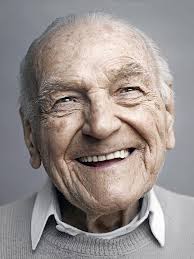 Seminal findings from National Social Life, Health, and Aging Project (NSHAP) reveal 27:
Prevalence of sex declines
But OAs continue to engage in intercourse, oral sex, and masturbation into 8th and 9th decades of life
E.g.: 54% of oldest respondents reported having sex 2-3x monthly
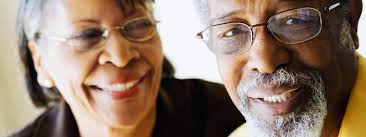 [Speaker Notes: Sex increasingly recognized as an indicator of successful aging & health, linked to5:
Improved CVD health;
Improved QoL
Reduced depressive symptoms
Lower BMI]
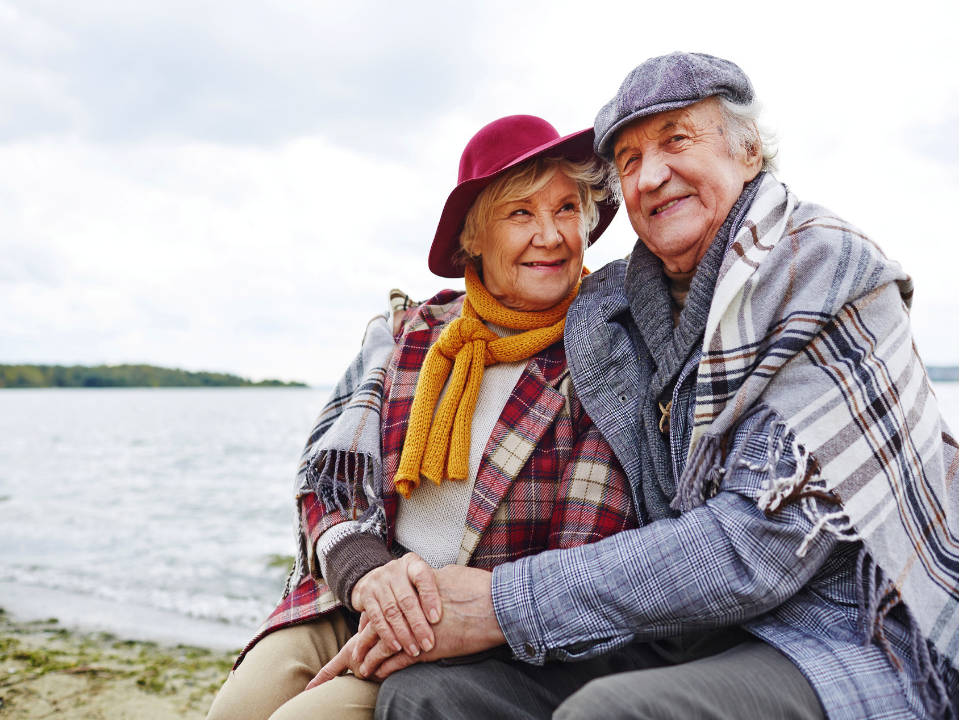 Sex & intimacy
Cross-cultural studies 28 find that couples continue to seek & value intimacy throughout their 60s into their late adulthood
For some, aging represents an exciting, leisurely time to explore new dimensions of sexuality, modes of partnership, and forms of intimacy 29
Many find that simple things– like hugging, kissing, touching, and simply spending time together– can feel more satisfying in later life than ever before 30
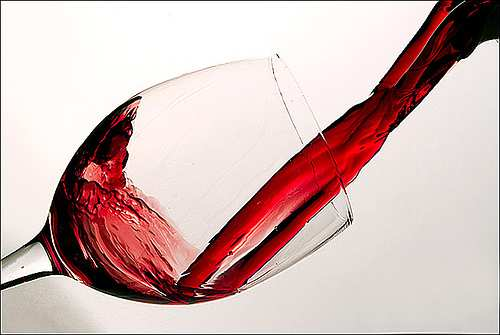 The Fine Wine approach to sex and aging:
Sex not only appears to continue into the third act, but– like a a fine wine—it also appears to evolve in its complexity, flavor, and very constitution with age.
Socio-emotional selectivity theory may explain why
[Speaker Notes: As older adults’ time horizons decrease, their social goals shift from being knowledge-related to emotion-related. Thus, older adults become more selective about their social networks and place a higher value on emotional satisfaction, often spending more time with familiar individuals with whom they have rewarding relationships
-also hone social networks so that available social partners satisfy emotional needs 


Other reasons:
We care less as time horizons decrease
We know about ourselves and our preferences
Our partners and their preferences
Less body image issues
Feeling like partners need each other]
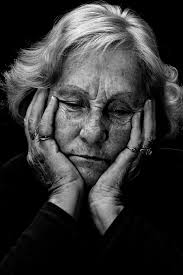 The rise of STDs in later life
OAs account for an increasing— and unprecedented—proportion of sexually transmitted diseases in the U.S. 31,32
Between 2010 and 2014, the CDC33 reports that adults 65+ saw:
A nearly 52% increase in chlamydia infections;
65% rise in syphilis; and
Most strikingly, adults over 50 account for:
17% of new HIV infections 34
Roughly 50% of all existing HIV diagnosis in the U.S.
By 2020, rates will exceed 70% 35
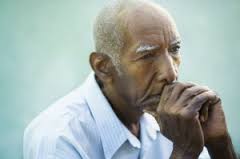 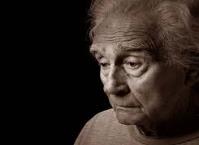 [Speaker Notes: Nowithstanding benefits, OAs account for an unprecedented proportion of sexually transmitted diseases in the United States

5. Ports et al., 2014
6. CDC, 2016 
7. Emlet et al., 2017]
Why? Epidemiological dynamics
Long-term survival with infection 
(treatment advances)
Increased incidence of STIs among adults 50+
+
[Speaker Notes: The literature offers two explanations for these data. First, treatment advances, such as those in antiretroviral therapy (e.g. highly active antiretroviral therapy [HAART]), have transformed HIV from a terminal disease to a chronic condition that can be managed successfully (Kirk & Goetz, 2009; Porter et al., 2017), permitting seropositive adults to achieve life expectancies similar to those of their uninfected counterparts (Nightengale et al., 2015), inflating prevalence (CDC, 2017; Emlet et al., 2017). Second, the number of new infections (incidence) among older adults continues to increase.]
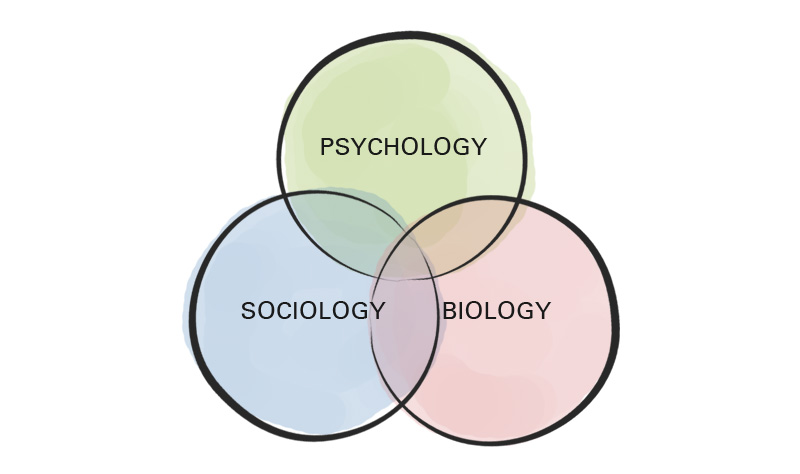 Attitudes, knowledge, behavior
Ageism, ableism, stigma
Aging, disease
Engle, 1974
[Speaker Notes: These basic needs have biopsychosocial underpinnings]
Few men (38%) and even fewer women (22%) in a nationally-representative sample had discussed sex with a physician since age 50
[Speaker Notes: 10. Gott 2005
11. National Survey of Health and Behavior, 2010 
12. Syme et al., 2017
DeLamater, 2012
13. Fileborn et al., 2015
14. Sears-Roberts et al., 2011 
15. Ports et al., 2014
16 Loeb et al., 2011
17. Ports et al., 2014
18. Gott et al., 2005 


Recommendations and spikes in rates of late life infections notwithstanding, Lindau et al (2007) found that few men (38%) and even fewer women (22%) had discussed sex with a physician since age 50, consistent with findings describing an inverse relationships between increasing age and documented sexual history (Ports et al., 2014; Loeb et al., 2011).]
Psychosexual education
Sex researchers & educators have long pointed to the positive contributions of sex education to healthy sexual attitudes and behaviors36 , but comprehensive, evidence-based interventions tailored to older adults’ remain limited:
Hammond et al. (1971)/White & Catania (1982): Educating providers increased permissive attitudes toward aging & sexuality
Falvo & Norman (2004): OAs acquired & retained HIV/AIDS knowledge at 3- month intervention f/up
Loeb et al., (2010): Improved sexual history taking among residents receiving a brief educational intervention about late life sexuality 
Illa et al. (2010): Secondary prevention intervention reduced sexual risk behaviors among HIV positive older adults 
Bauer et al. (2013): Residential care nurses showed increased knowledge of and permissiveness toward late life sexuality after education program
Statement of problem
No study to date has designed, implemented, and evaluated a sex education program tailored to the needs of healthy older adults.  Available models:
[Speaker Notes: Existing literature highlights the need for further investigation.  Unprecedented spikes in the prevalence of late-life STD/Is notwithstanding, no study to date has designed, implemented, and evaluated a sex education program tailored to the unique needs of older adults. Available studies— while encouraging— place disproportionate emphasis on educating providers rather than older adults themselves. Models in their current form therefore bypass a large and important feature of the problem, while also recapitulating narratives of older adults as passive, ineffective sexual agents. Other shortcomings of current studies include their focus on measuring descriptive versus inferential outcomes (e.g. sexual knowledge versus behavior), inexplicit HIV prevention education, and use of top-down rather than bottom-up approaches to educational content creation.]
Senior Sex Education Experience (SEXEE)study
A three-pronged approach to study aims
Program evaluation & analyses
More sexual knowledge

Fewer dysfunctional sexual attitudes

Less high risk behavior

Higher sexual self-efficacy & communication
Less sexual knowledge

More dysfunctional sexual attitudes

More high risk behavior

Lower sexual self-efficacy & communication
+ process measures (quality, feasibility, recommendations)
[Speaker Notes: Pre post measures on outcomes, with additional exploratory, inferential analyses (e.g. how certain health variables predict sexual functioning) 

Adapted working alliance inventory to measure process?]
Limitations + anticipated challenges
Lack of control group; heartening findings require cautious interpretation
Lack of randomization & self-selection bias. Qualitative differences in participants vs. non-participants
Social desirability/underreporting 
Recruitment & attrition
[Speaker Notes: Recruitment = emphasize again good working relationships and connections with community in Tuscaloosa & Bham; idea of 12 per group as guidelines not necessarily hard and fast rule

Attrition= best efforts to reduce participant burden and increase convenience; will send reminders and use other media to keep participants engaged]
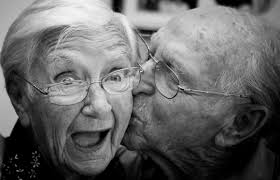 Discussion + implications
Among the first evidence + needs-based psychosexual interventions tailored to older adults
Pilot in advance of a randomized control trial as part of a larger, subsequent research program
Aim to standardize + monetize protocol for application in medical settings using a stepped approach
Psychologists  personnel patients peers
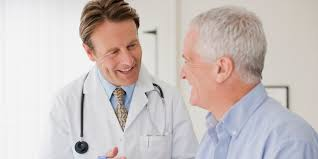 In the meantime, providers and OAs alike must work together (and separately) to manage sexual challenges & risks with aging
Opportunities for providers
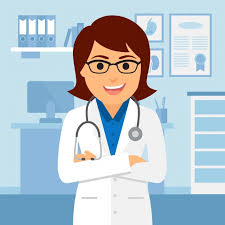 Recognize power & bias
A good first step starts with recognizing, inventorying, and challenging implicit or explicit biases about aging, sexuality, and disability 
A second step, acknowledging the power they have to significantly enhance or subvert PWDs’ sexual quality of life (QoL) through discussing sexual functioning. 37
patients appear more likely to report issues with sexual functioning if and when their healthcare provider prompts them 38
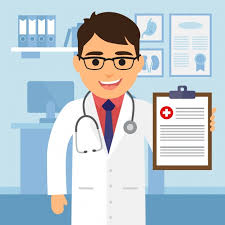 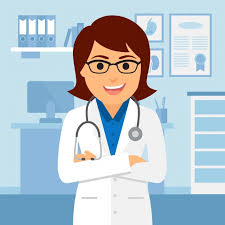 Marry clinical competence with humility
Learn to see the individual as the expert of his or her own life, symptoms, strengths, and symptoms
While the practitioner indeed holds a body of knowledge that the patient does not, the individual also has understanding beyond the provider’s scope 
Embrace postures of openness and “common humanity” 39 to muster up good faith efforts to ask questions—humbly, curiously, kindly, and non-judgmentally— when youdo not know, albeit inside or outside the context of sexual wellness
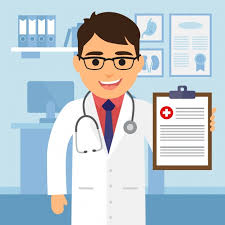 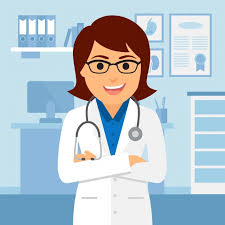 Integrate assessment
Using standardized approaches to assessment (e.g. during comprehensive intakes and follow ups) can help to normalize and de-stigmatize sexual health as an acceptable part of holistic, whole-person, primary care among older PWD 
Using assessments (e.g. ASKAS) may also help to scaffold training efforts for new or uncomfortable providers & facilitates evidence-based treatment planning
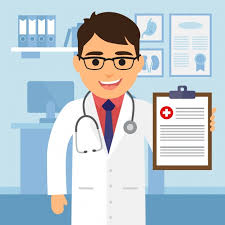 [Speaker Notes: ASKAS, PLISSIT model]
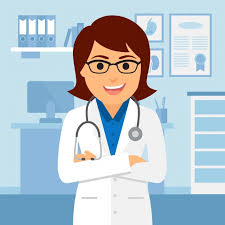 Embrace interdisciplinary approaches & sex positivity
In isolation, most physicians lack the knowledge, comfort, or time to address sexual health issues. To meet the challenges of enhancing sexual wellness with aging, providers and PWD alike can use an interdisciplinary approach
Psychologists, physical therapists, urologists, gynecologists)
Providers may also advocate for the sexual citizenship of older PWD in these settings through creating “sex positive” spaces that include posters, educational pamphlets, fact sheets, condoms and other resources that explicitly and implicitly affirm their sexuality
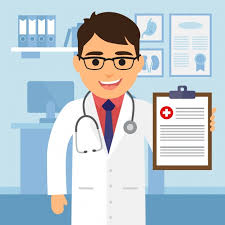 [Speaker Notes: ASKAS, PLISSIT model]
Opportunities for OAs
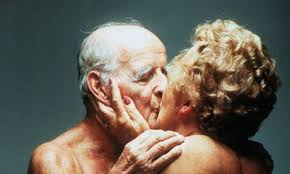 Understand & manage sexual risk
For OAs especially, a good first step starts with understanding their vulnerability to sexual risk. 
A second involves managing risks relative to potential harm, such as through gaining knowledge and/or changing behavior 
Will differ for each person, depending on sex, gender, orientation, relationship status, disease status, values, preferences 
Develop familiarity with available screening and treatment resources and leverage knowledge (e.g. Medicare part B reimbursements for yearly testing among at risk persons)
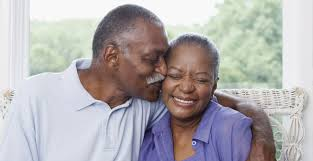 [Speaker Notes: Of course, these steps will differ for each person, depending on sex, gender, orientation, relationship status, values, preferences, and a catalogue of other individual differences too innumerable to list here (CITATION). For PWD in monogamous, long-term, committed relationships—for example—this may look like using silicone -based lubricants for lubrication and preventing secondary infections of anus or vagina (McBride et al., 2010;Yu & Rao, 2014). For single and dating PWD, like negotiating condom use, consent, and relationship expectations among one or many current partner— and for persons living with or at risk for STDs— undergoing routine testing and behavioral counseling.]
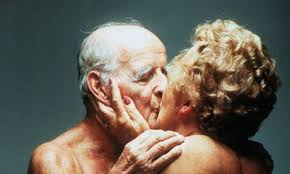 Maintain whole-person health
What promotes health for the physical body—a whole-foods diet, adequate sleep, exercise, adherence to medical recommendations, and stress management— promotes health for the sexual body and brain too 
Managing diabetes
Quitting smoking/reducing ETOH
CVD & resistance training 
Regulating mood 
Values work to integrate sexual self with spiritual self, particularly among LGBTQ+ OAs
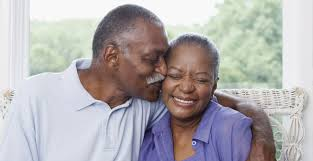 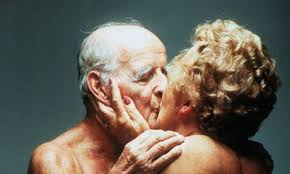 Develop psychosexual flexibility
Perceiving sex only as intercourse and as an individual “orgasm” performance has especially harmful implications for older PWD whose changing cardiovascular, endocrine, and nervous systems can alter sexual response
Embracing the full range of non-intercourse based, asynchronous sexual scenarios—can relieve PWD of these sexual anxieties, increase sexual self-efficacy, and help to enlarge their sexual repertoires 
Some of these scenarios may include mutual masturbation, oral sex, petting, erotic massage, “outercourse” and deep kissing
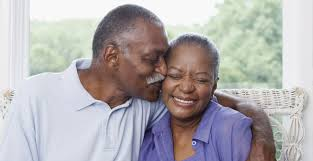 [Speaker Notes: Esther Perel, esteemed sex and couples therapist, said it best when she said that when it comes to sex and sexuality, “many instruments play in this orchestra—the lips, the tongue, the hands, the fingers” 

Using masturbation & fantasy 
We should note that cohort differences may color PWD attitudes toward masturbation and fantasy, which carry a myriad of historical myths associated with sin, illness, and immaturity (Coleman, 1999; Robinson, Bockting, Rosser, Miner, & Coleman, 2002). However, normalizing and encouraging masturbation can enhance sexual wellness and promote a realistic appreciation of its importance in safer sex for PWD (Robinson, Bockting, Rosser, Miner, & Coleman, 2002).  Further , encouraging masturbation as a normal adjunct to partnered sex – or seeing it as an exercise of “sex” itself—can help older PWD to decrease anxiety, better understand their bodies, sexual needs, and preferences, as well broaden definitions of sexuality (Robinson, Bockting, Rosser, Miner, & Coleman, 2002; McCarthy & Pierpaoli, 2015). 
 
Validating intimacy 
Finally, intimacy represents a universal need across the lifespan, and as such, represents a critical area in promoting sexual wellness for older PWD. Cross-cultural studies of couples in five countries—Brazil, Germany, Japan, Spain, and the United States—for example, demonstrate that couples continue to seek and value intimacy throughout their 60s into their late adulthood (Heiman et al., 2011). For some, aging represents an exciting, leisurely time to explore new dimensions of their sexuality, modes of partnership, and forms of intimacy (Berdychevsky & Nimrod, 2015).  Many find that simple things—like hugging, kissing, touching, and simply spending time together—can feel more satisfying in later life than ever before, (McCarthy & Pierpaoli, 2015) or more satisfying than sex itself. Consistent with socioemotional selectivity (Carstensen ,1992), these observations suggest that shrinking time horizons can motivate older PWD to cast aside sexual inhibitions and more mindfully savor their closest, and most intimate relationships. Older adults must therefore empower themselves, each other, and providers to accept intimate behaviors as legitimate, meaningful forms of sexual expression and wellness. 
 Note about different age friendly toys and products?]
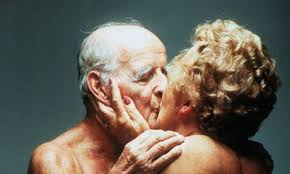 Read up & speak up
Few men (38%) and even fewer women (22%) in a nationally-representative sample had discussed sex with a physician since age 50, consistent with findings describing an inverse relationship between increase age and documented sexual history 40
Healthcare providers may underestimate the prevalence of their older patients’ sexual concerns 
Prevailing interpretations of these observations suggest that provider attitudes and beliefs about late life sex may stem from stereotypes of aging and sexuality, rather than from experiences with, or explicit education about, late-life sexuality
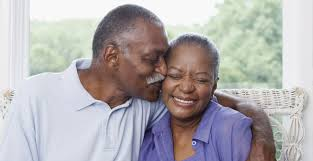 Summary
Oas consider sexuality and intimacy important parts of life, and remain sexual into their 8th and 9th decades
However, OAs account for an increasing and unprecedented proportion of STDs in later life, including HIV
The reasons for, and solutions to this have biopsychosocial features that OAs & health care providers alike can manage
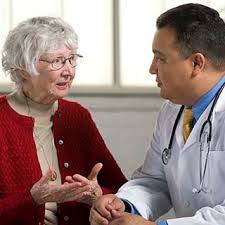 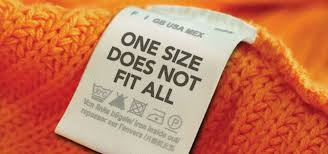 [Speaker Notes: Conclusion & Implications for sex education curricula
 
While interventions for PWD should provide education about sexual health and risk behaviors—and empowerment to seek information (Ports et al., 2014)— we argue that successful curricula will also promote positive sexuality, psychosexual flexibility, and “whole-person” lifestyle intervention. Didactically and clinically, sex positive approaches to enhancing sexual wellness for PWD will include clear, humble communication, appropriate experimentation with intercourse and non-intercourse scenarios, affirming sensuality and intimacy, attaining sexual competence (e.g. ability to give and receive pleasure), setting sexual boundaries based on preferences, values, and safety (Robinson et al., 1994; Rosser and Bockting, 1994; Bockting and Forberg, 1998), and promoting healthy aging. Teaching dating (online, in-person), relationship, and communication skills will also help PWD to improve self-efficacy in negotiating safer sex and expressing sexual needs, questions, and concerns to partners and providers alike. The eventual development of peer-based sexual wellness programs (Pierpaoli Parker, 2018) may also improve ongoing PWD empowerment and sexual citizenship efforts. Above all, programs and providers will honor individual agency and differences in the pursuit of sexual wellness, emphasizing that one size does not fit all (Peterson, 2017).]
Thank you!
+
Questions
[Speaker Notes: Feasibility
Sample size?
Recruitment?
Other measures? (E.g. internalized ageism?)
Cutoff scores appropriate?]